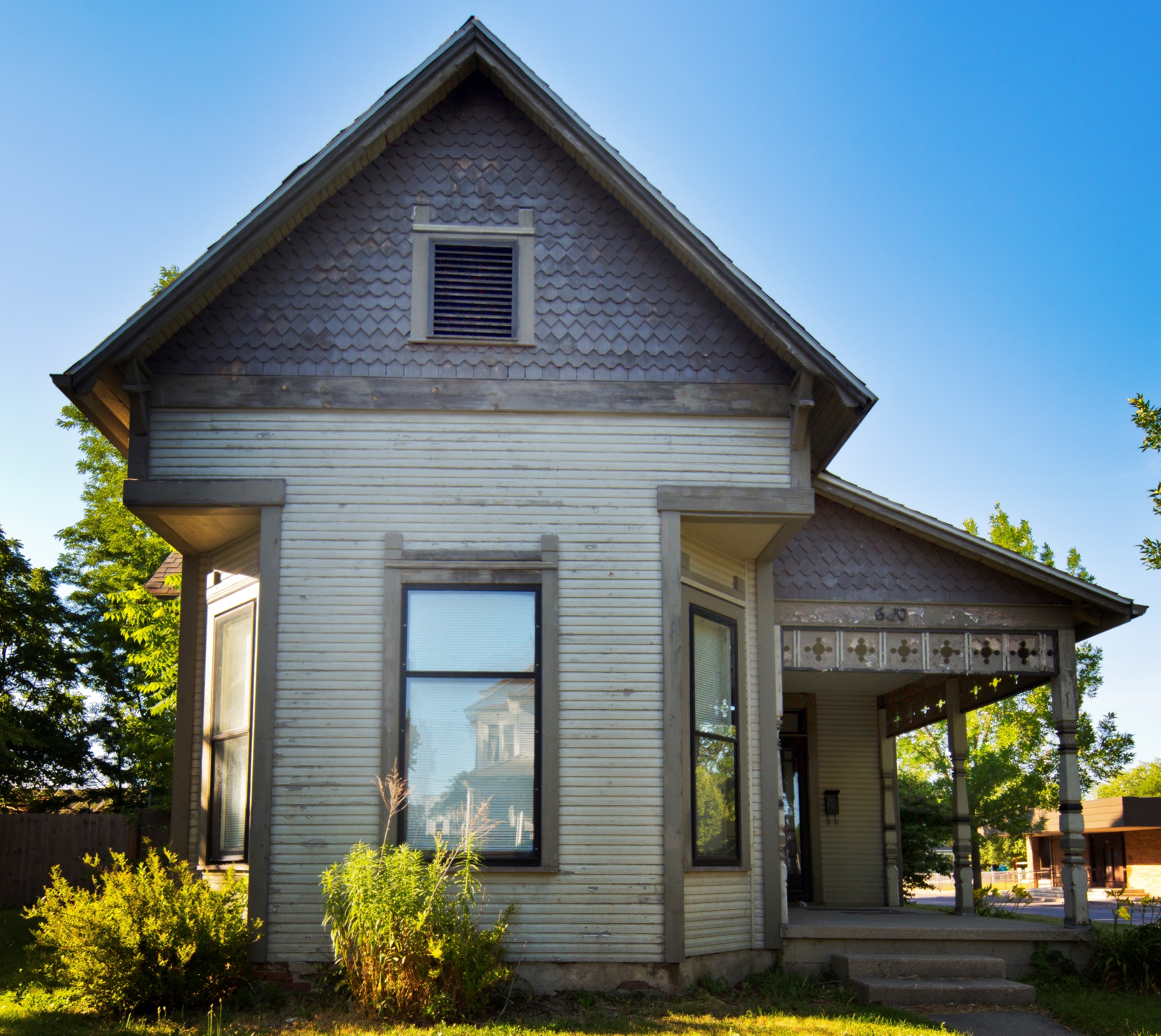 ScoutMuncie
A WAY FORWARD FOR DATA-DRIVEN NEIGHBORHOOD REVITALIZATION
Briana Grosicki & Brad King
Revitalization Efforts
[Speaker Notes: So, today I’m here to discuss a data collection and inventory project called ScoutMuncie led by the Historic Preservation Commission, along with our draft comprehensive preservation plan recently completed and how these initiatives are inter-related.]
Muncie Preservation Plan
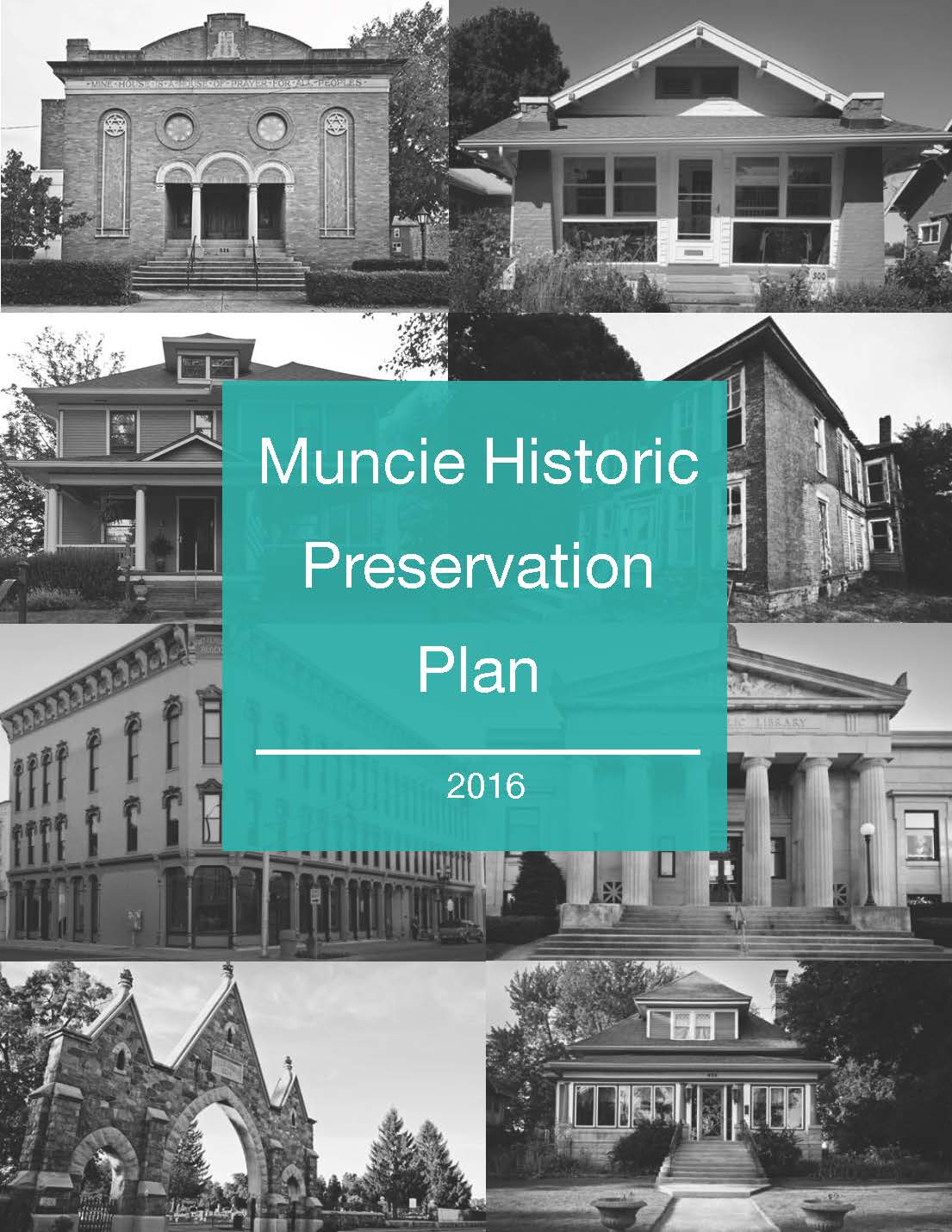 Initiative 1: Strengthen Pride and Image
Initiative 2: Advance Historic Preservation Education
Initiative 3: Create Attractive and Desirable Places
Initiative 4: Foster Collaboration
Initiative 5: Empower and Expand MHPRC
Initiative 6: Manage Community Resources
[Speaker Notes: Here are the six initiatives in the HP Plan, I’ll go through them briefly to explain a few action steps in each initiative.]
Information is key
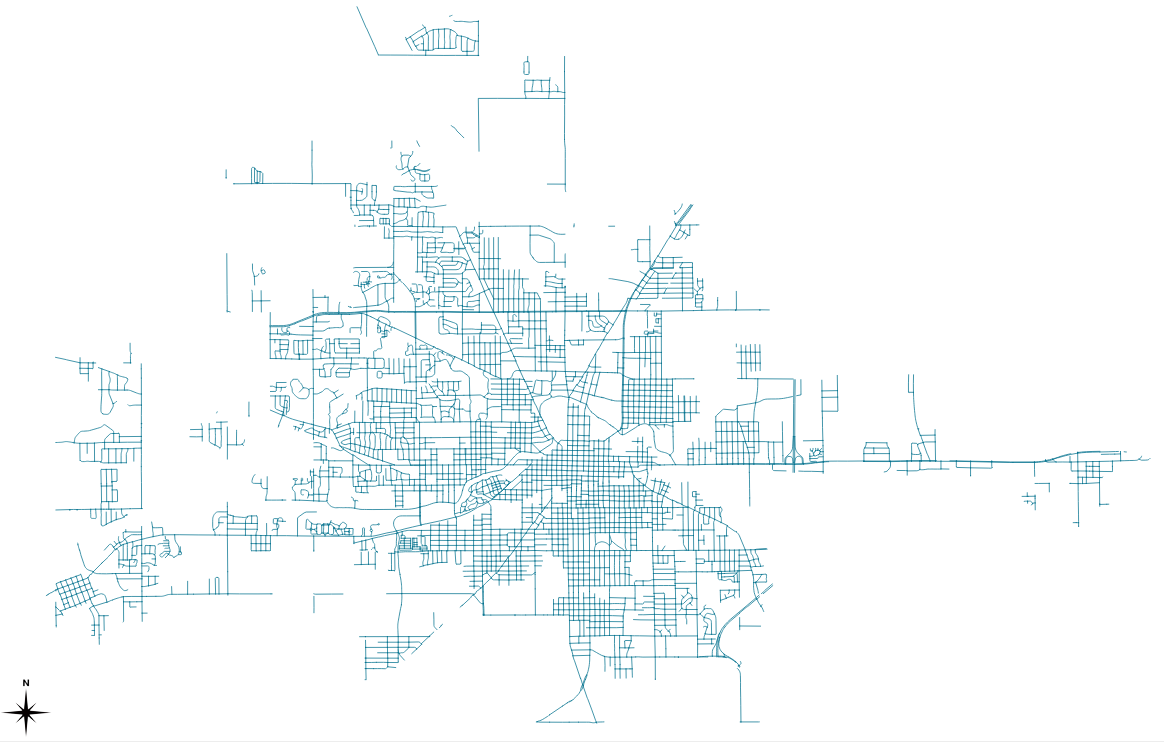 DATA
Information is key
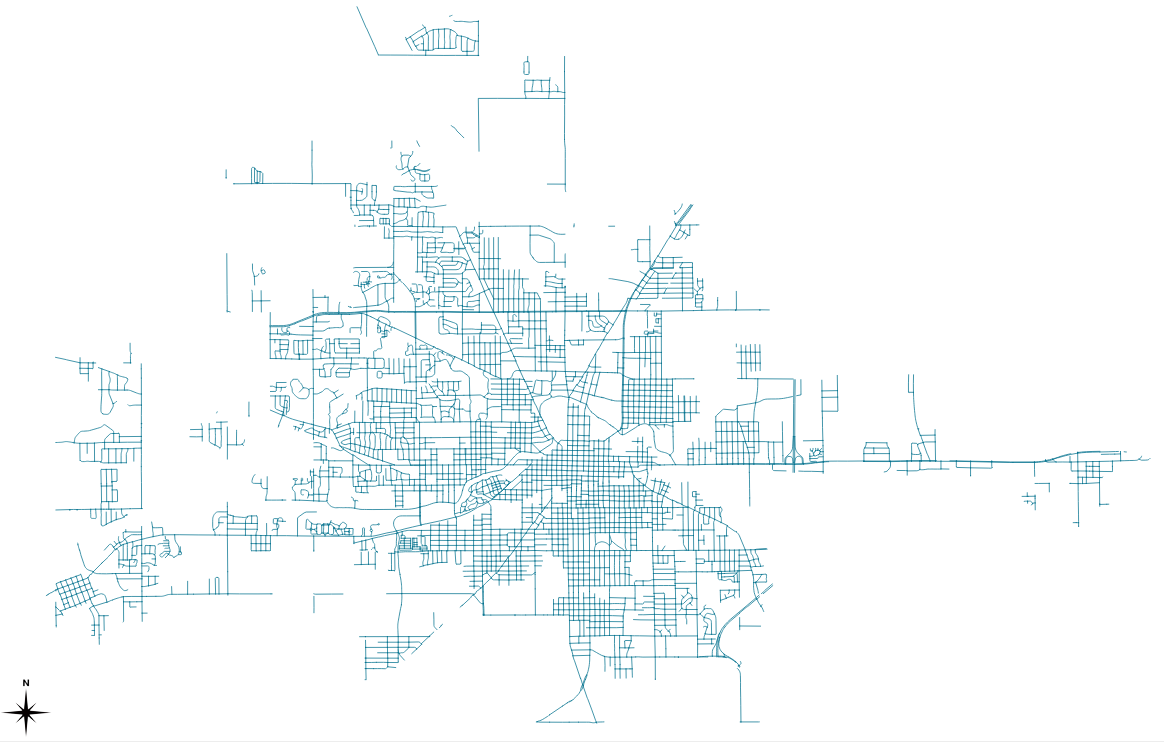 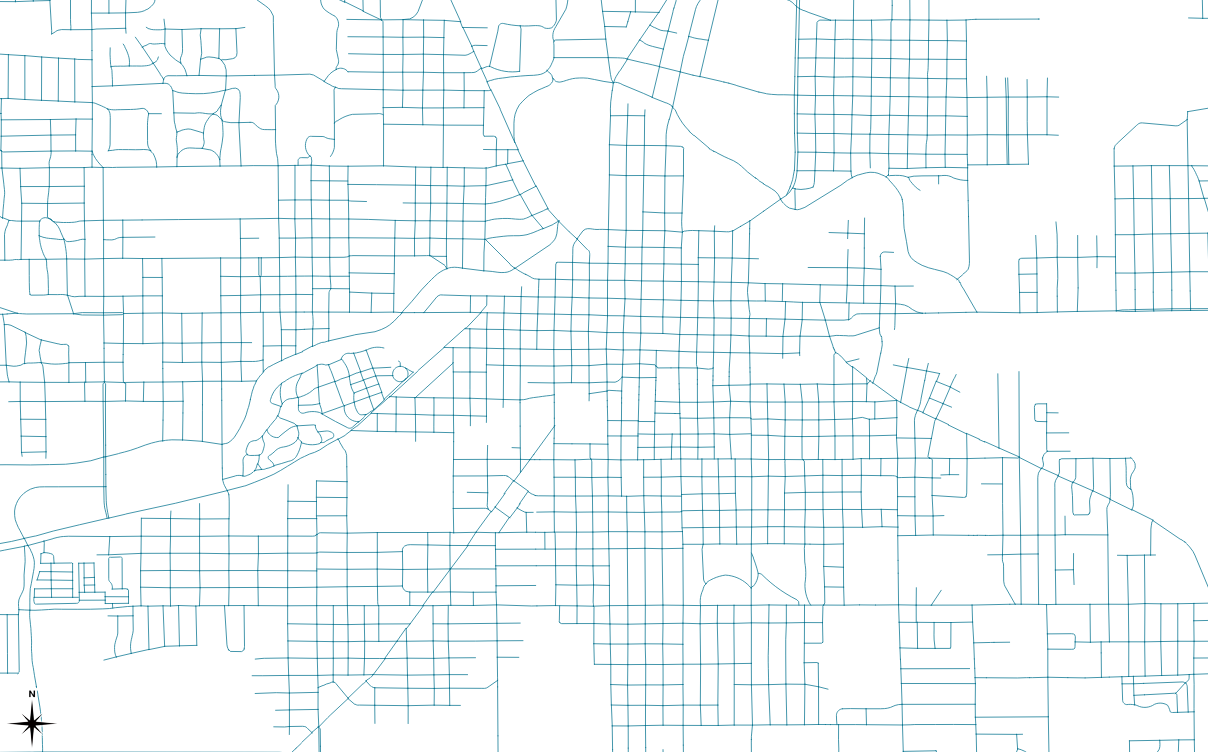 DATA
DECISIONS
Data Drive Detroit
[Speaker Notes: One of the  things that drives me is the principle of equitable redevelopment, that every neighborhood has a bright future that does not include blight. I stole this photo from a group called Data Driven Detroit – I’m not trying to compare Muncie to Detroit but this message of “every neighborhood has a future that does not include blight” rings true to Muncie.]
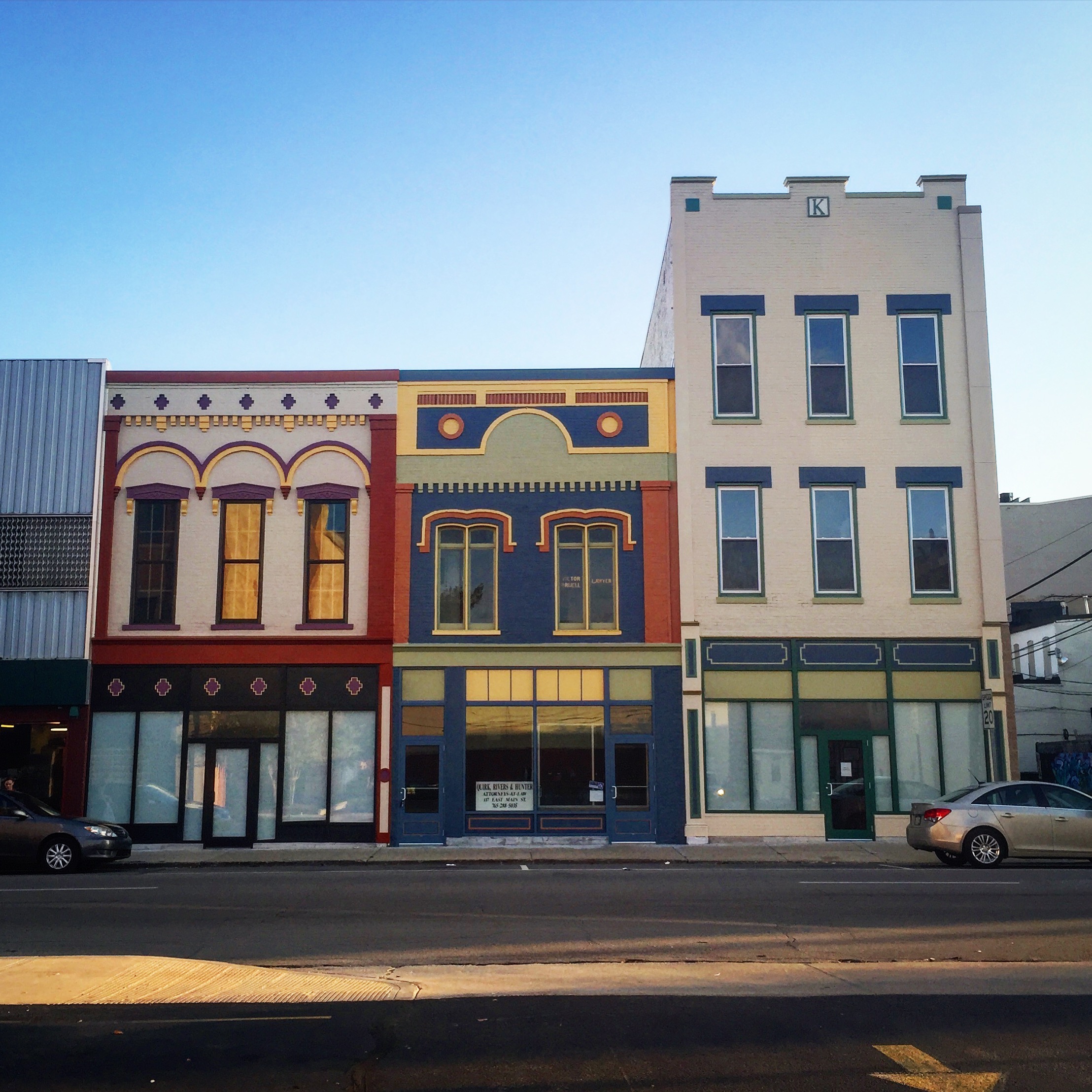 What is muncie doing?
Information is key
76,460
Number of Housing Units
Population (US Census)
Vacant Housing Units
70,087
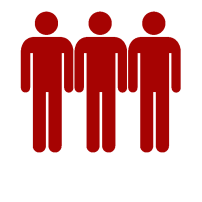 67,468
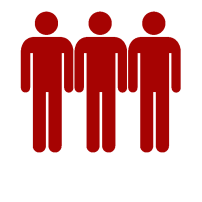 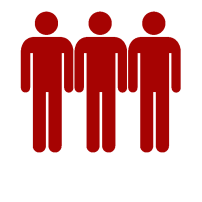 5,023
32,413
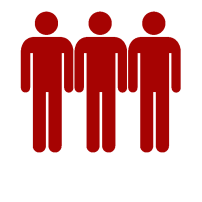 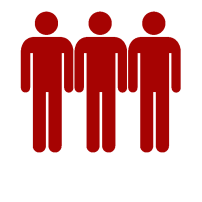 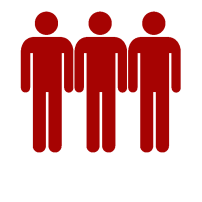 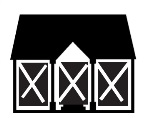 31,958
4,236
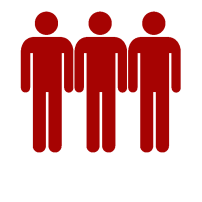 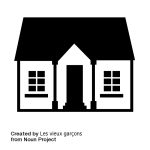 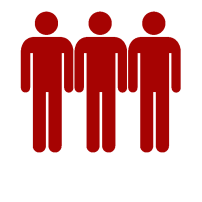 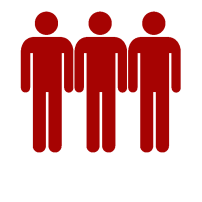 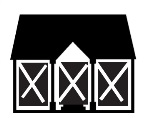 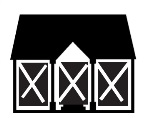 2,892
30,212
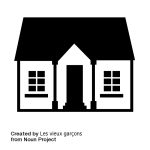 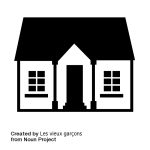 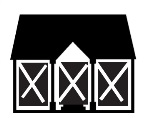 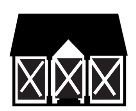 1980
2000
2015
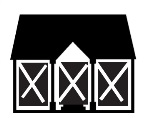 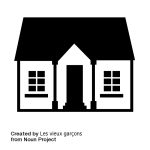 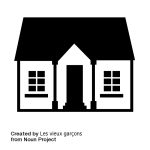 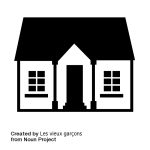 2000
2000
2010
2010
2015
2015
4%
74%
7%
increase since 2000
increase since 2000
increase since 2000
Limited resources
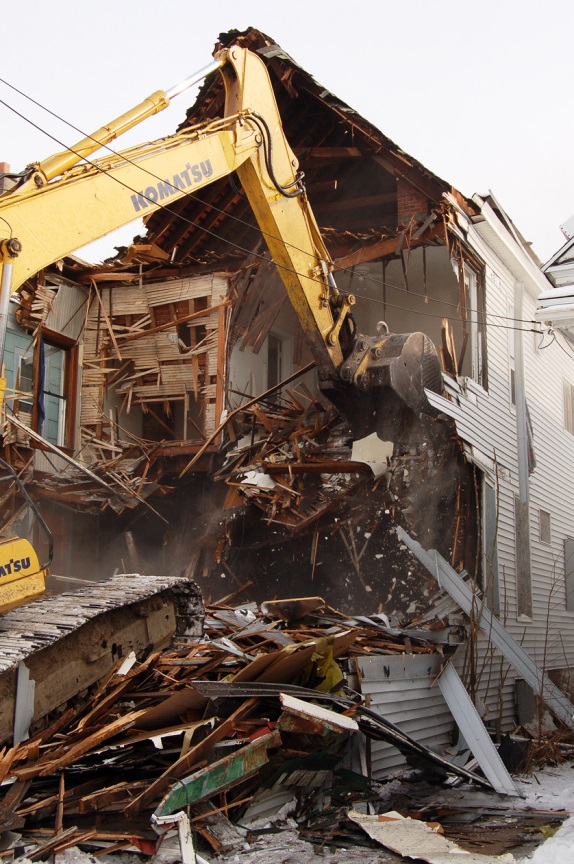 ~25 structures/year
$220,000
CDBG funds
70 years
76% of all structures over 50 years old
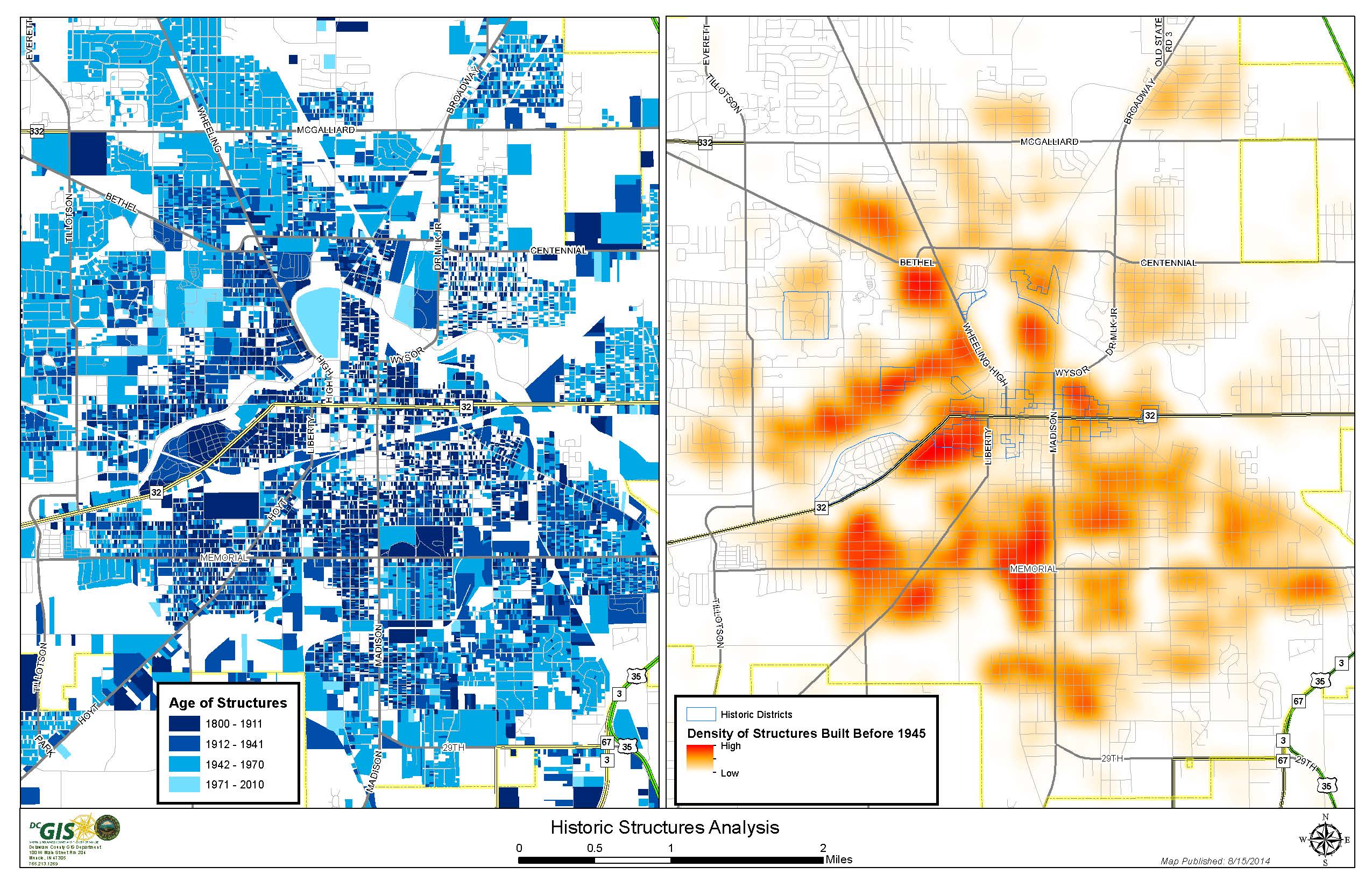 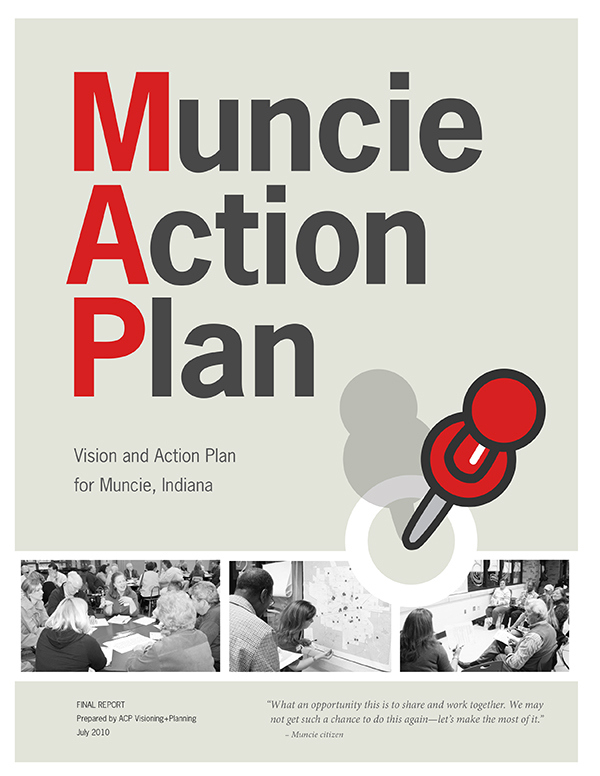 Public Input for HP Plan
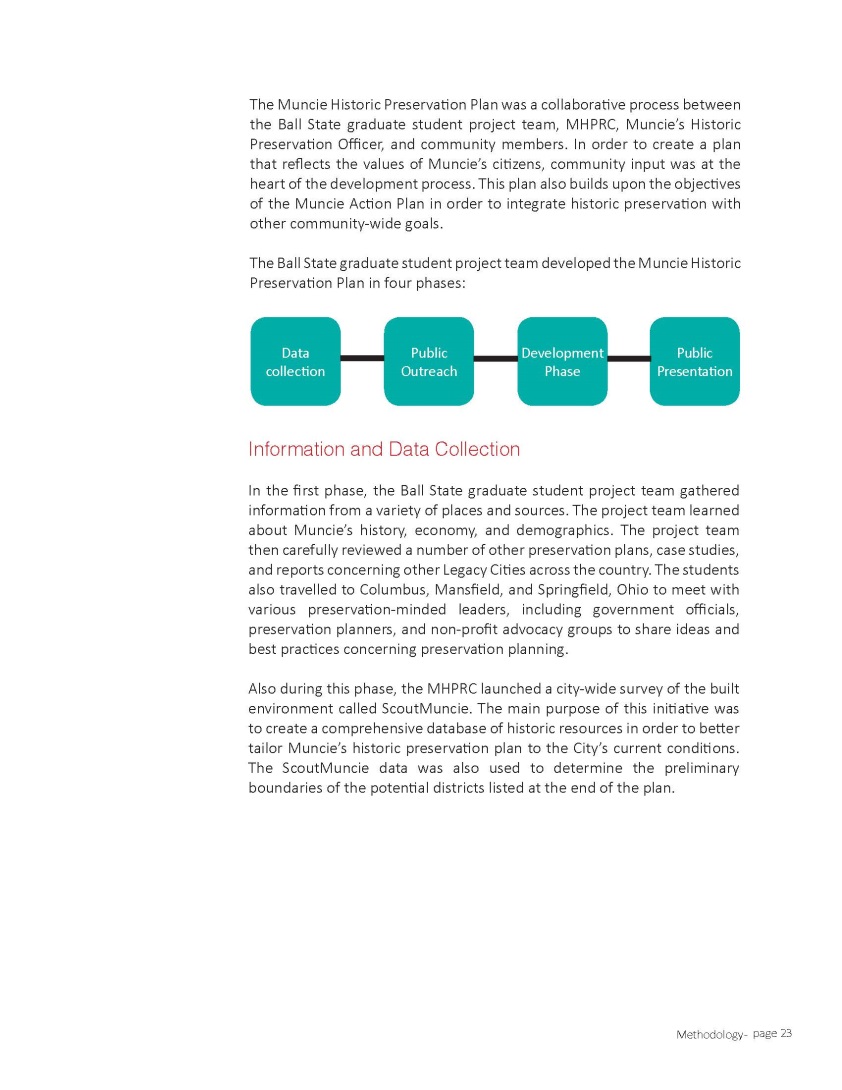 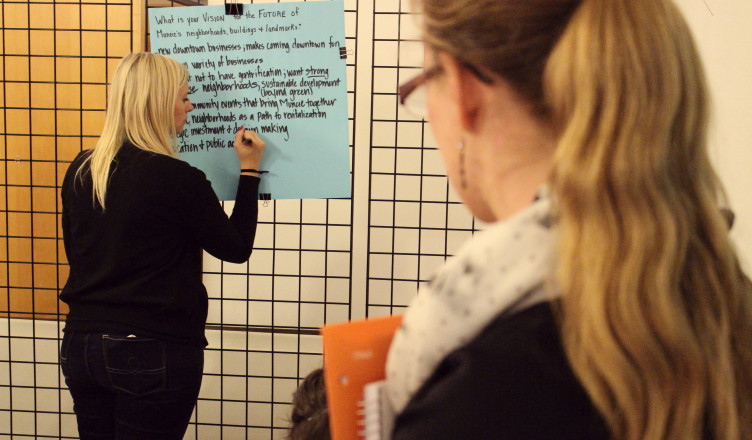 [Speaker Notes: This document was created because its part of our ordinance to have a plan with surveys and maps. Our last plan is from 2007 and has one action step to create historic districts – we as a commission felt that having one goal was not productive and that one goal that was established for us in 2007 should not be our main focus. A Ball State graduate studio in historic preservation helped create this plan for us by participating in ScoutMuncie, researching best practices, hosting several community meetings and seeking public input. The plan aligns with the existing goals already established for the community by the Muncie action plan. So we are simply saying, here is how historic preservation contributes to these larger community goals and here are some ways the historic commission and partners can accomplish it.]
Impetus for Survey
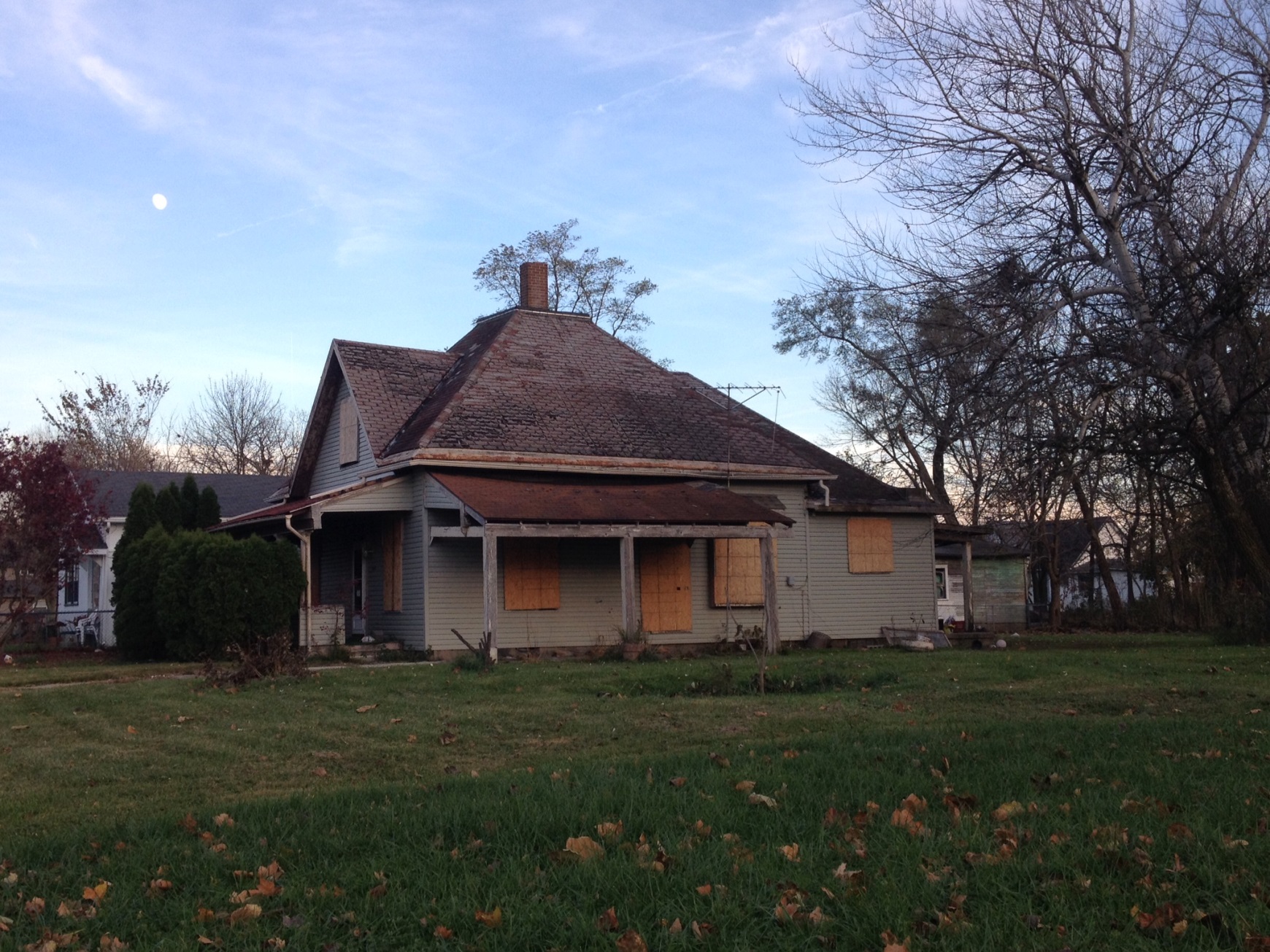 Only 4% recognized as historic from 1985 survey
No accurate data on blight
ScoutMuncie – A Citywide Survey
Survey all 30,000 parcels in the city for accurate property conditions
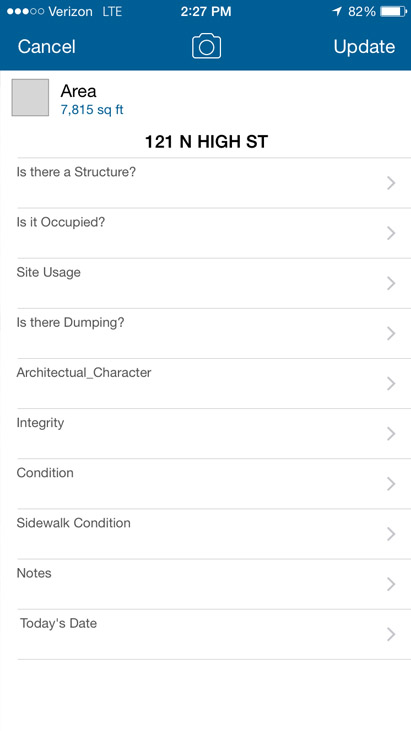 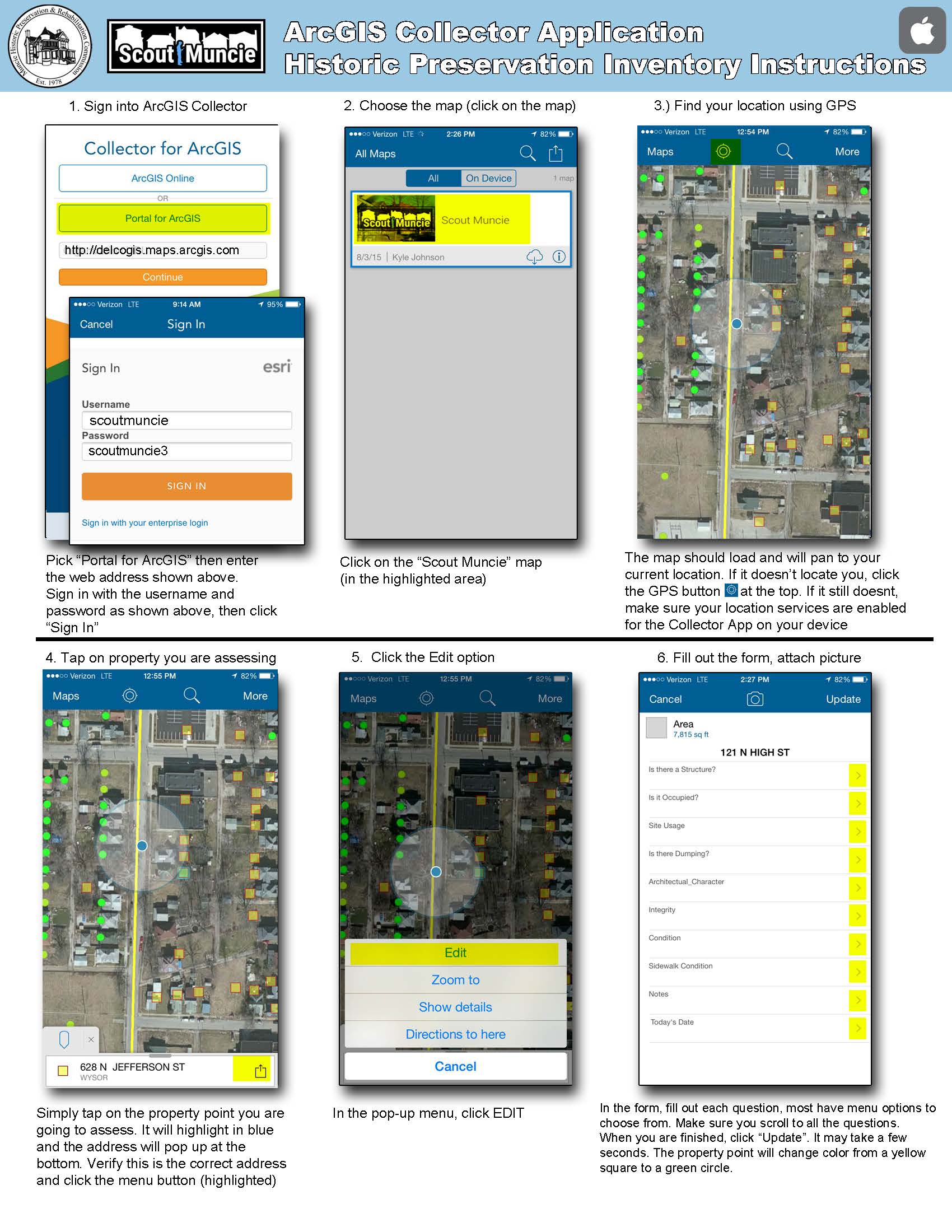 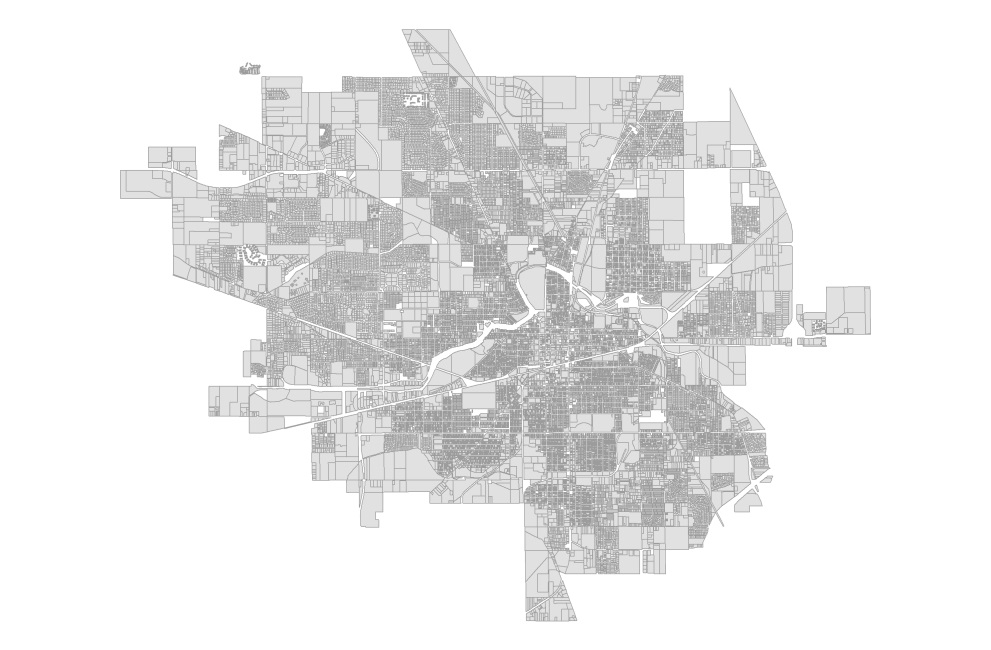 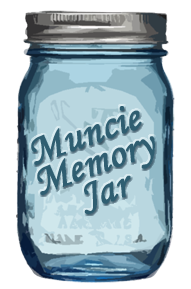 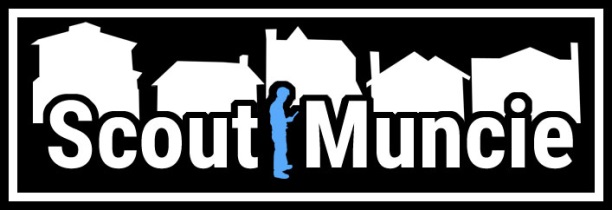 Collaboration
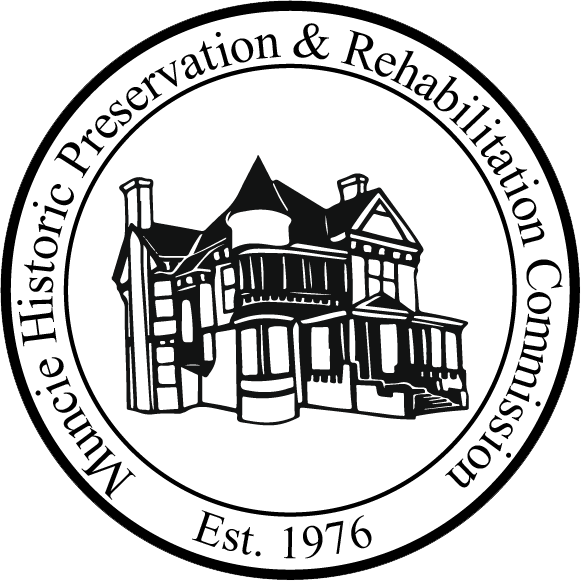 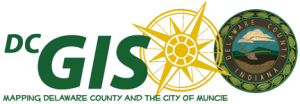 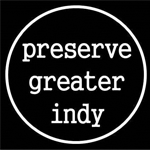 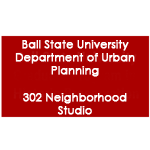 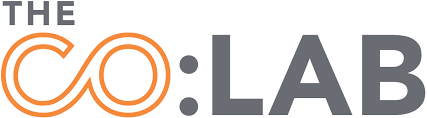 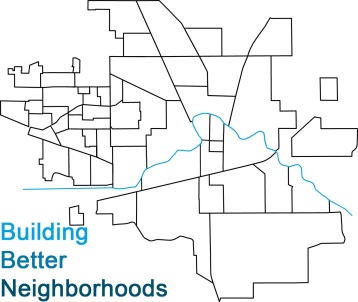 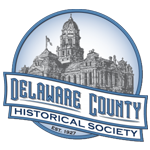 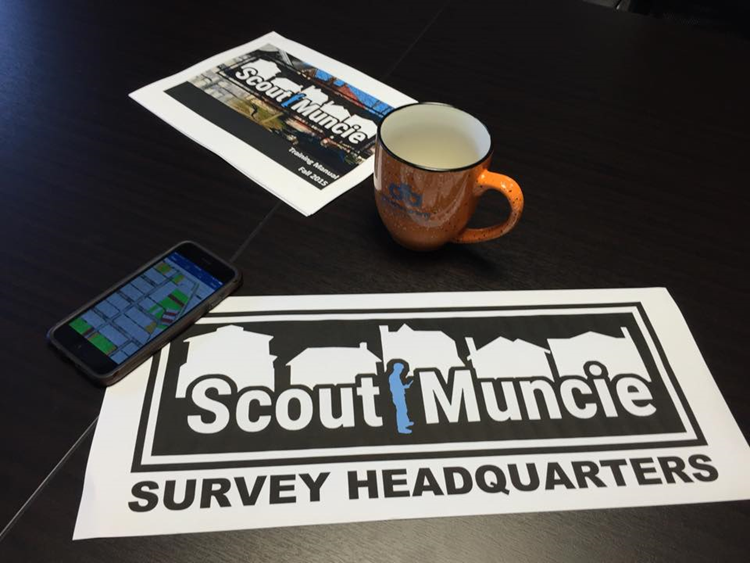 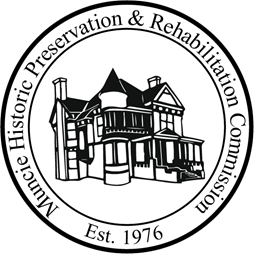 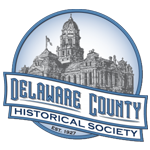 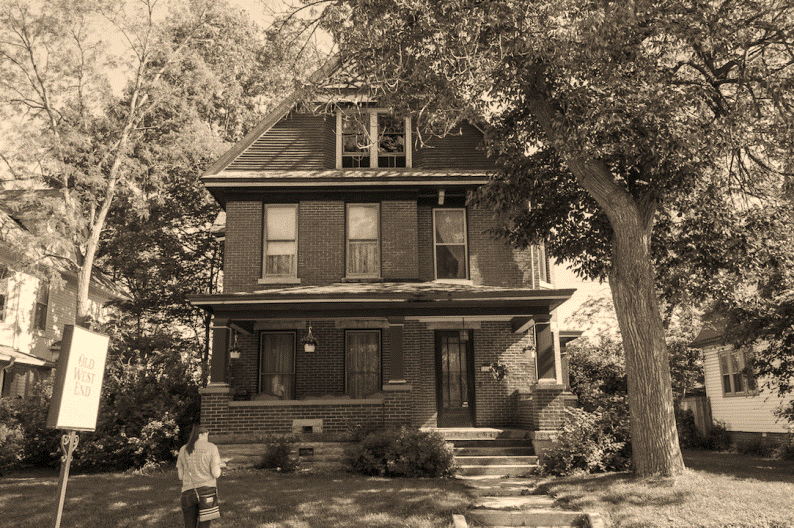 RESULTS
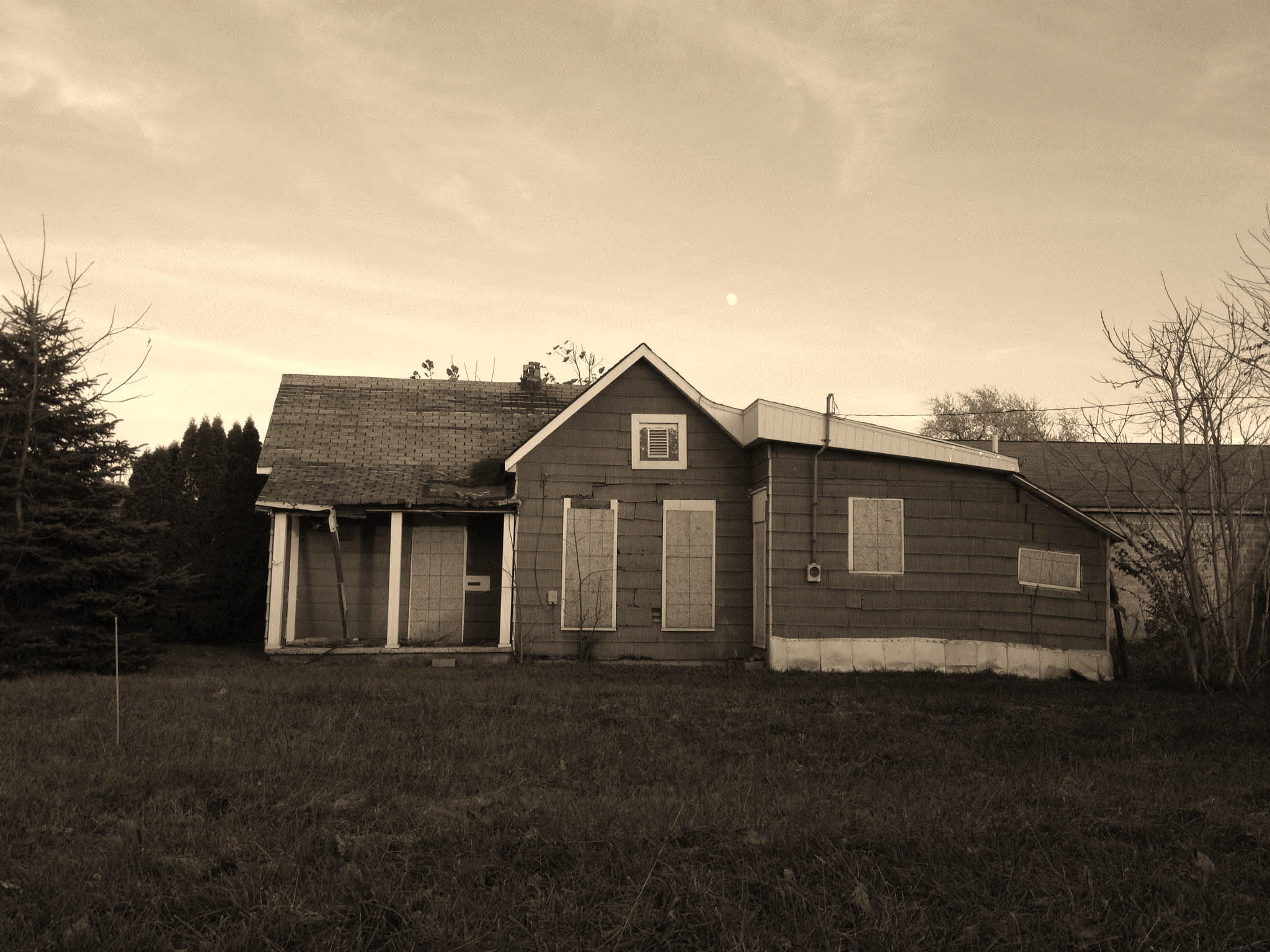 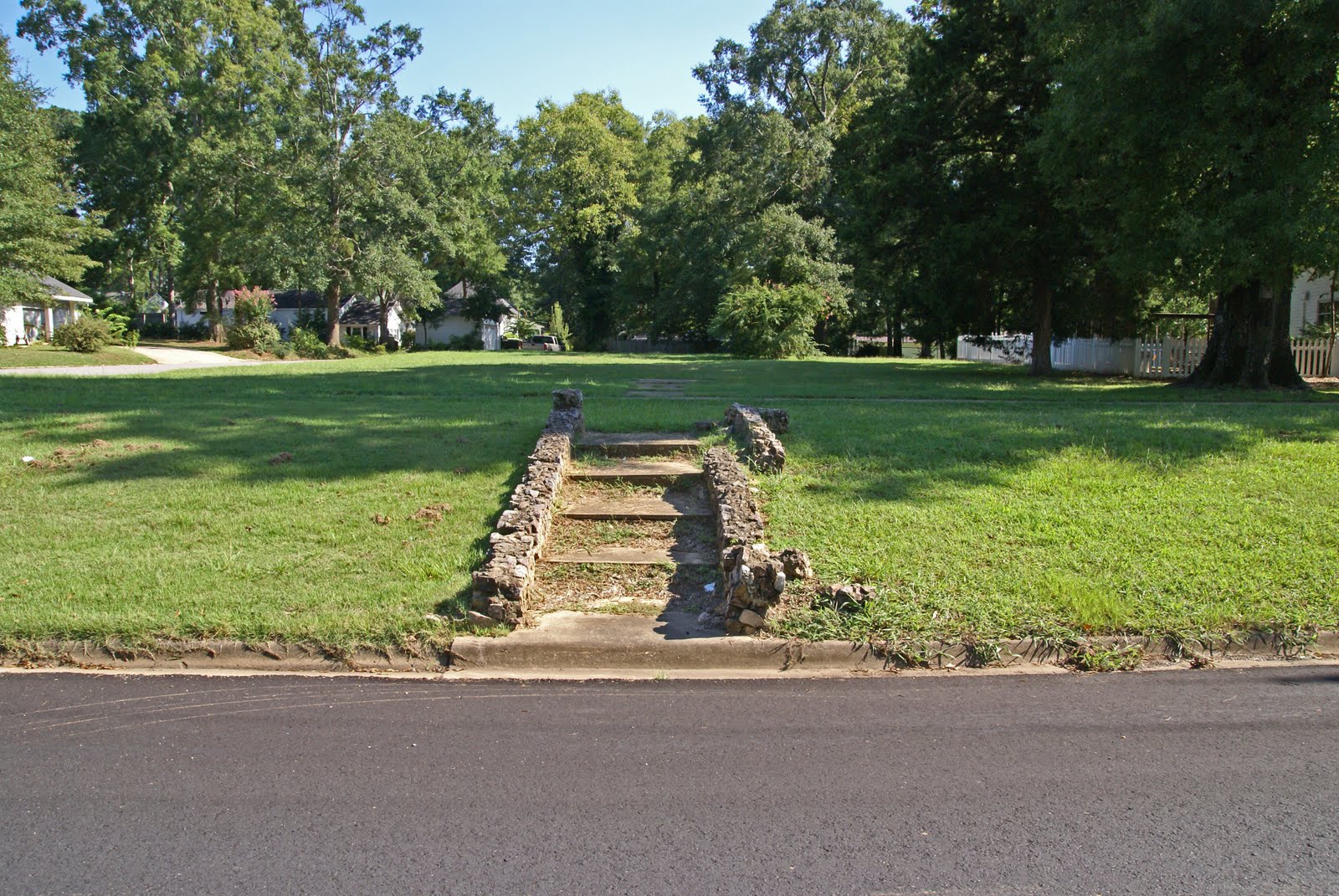 [Speaker Notes: Can you make the top right and bottom left pics sepia?]
Vacancy effects all of Muncie
62%
Zone 1: Southside
4,488 properties
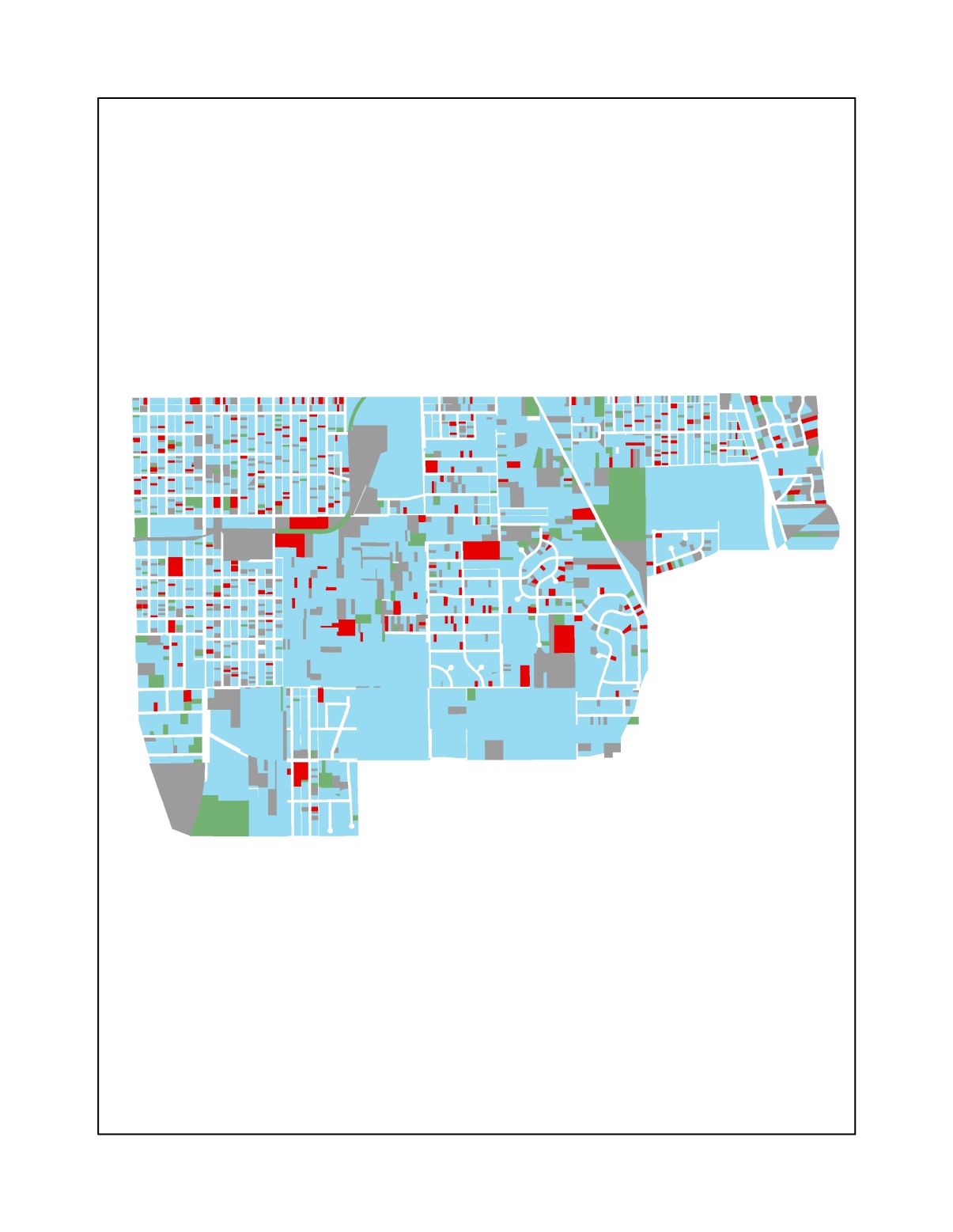 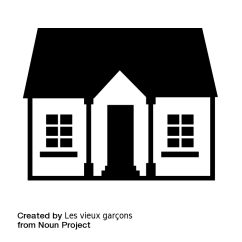 84.4%
include a structure
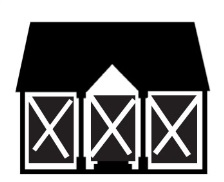 5.4%
vacant buildings
2.7%
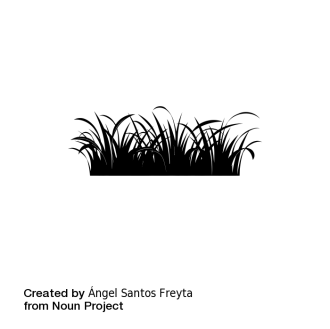 vacant lots
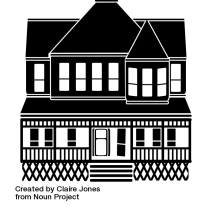 high or landmark architectural character buildings
0.2%
Zone 2: Thomas Park-Avondale
2,329 properties
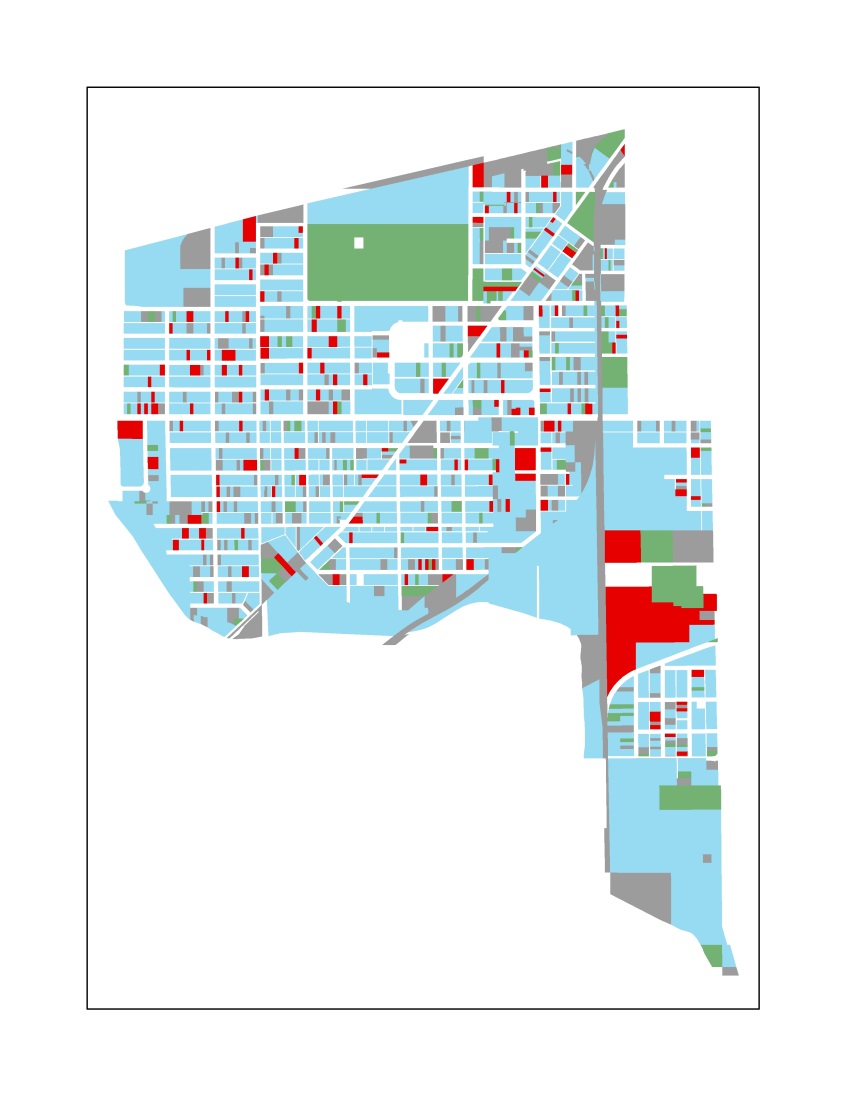 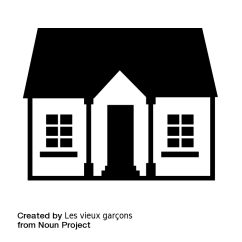 81.6%
include a structure
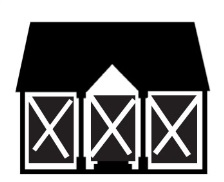 6.4%
vacant buildings
5.2%
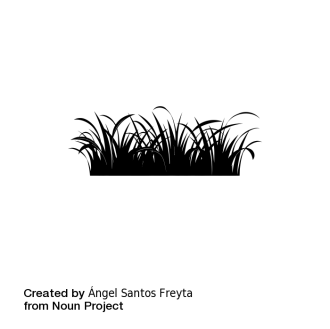 vacant lots
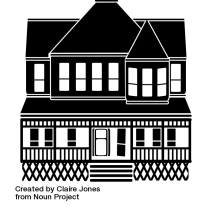 high or landmark architectural character
0.7%
Zone 3: Industry
1,408 properties
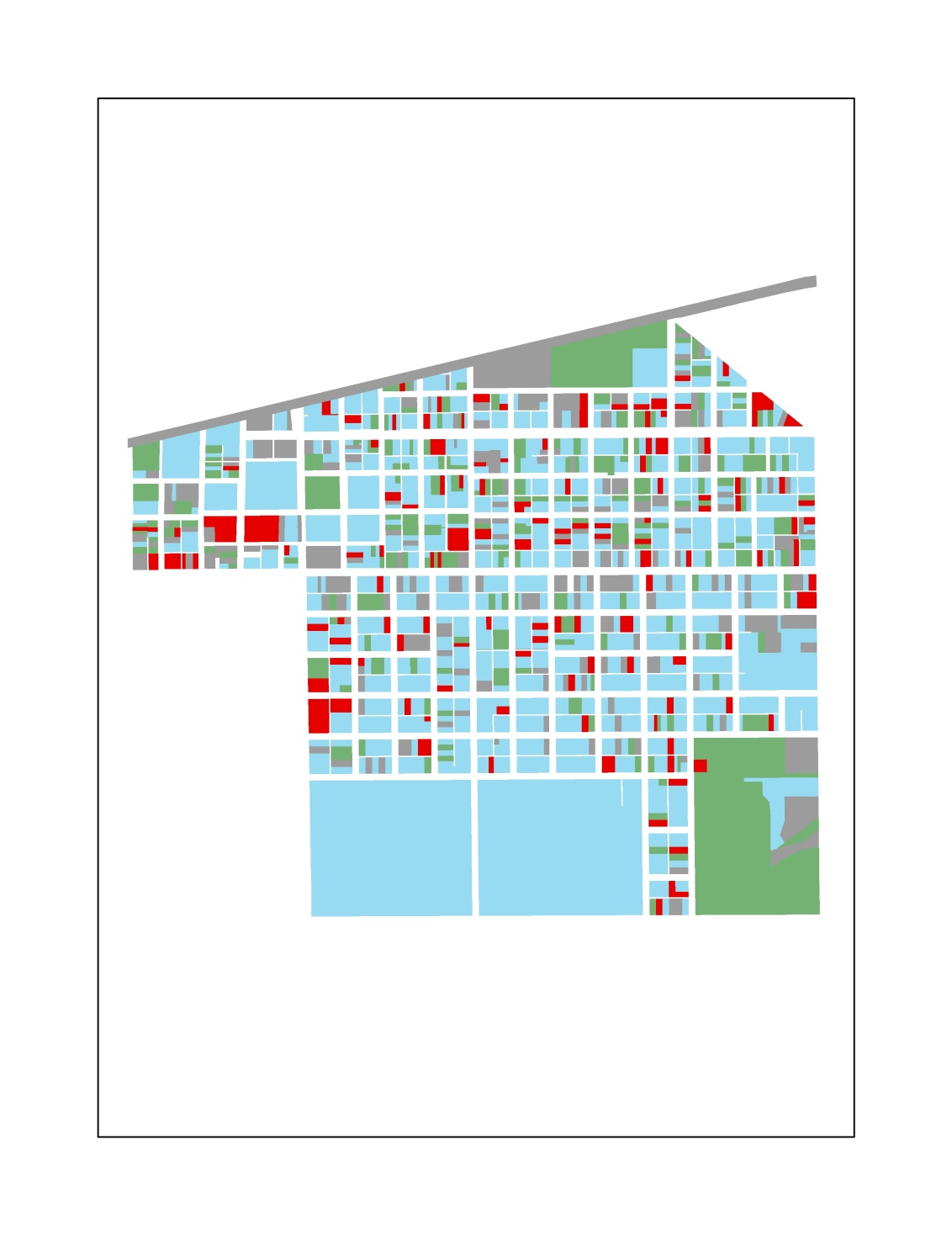 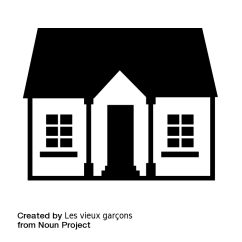 67.1%
include a structure
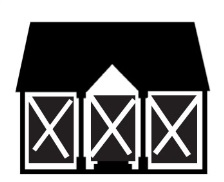 9.7%
vacant buildings
17.2%
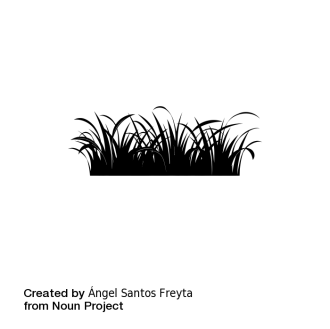 vacant lots
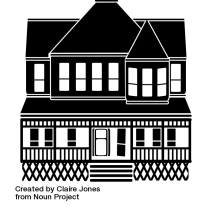 high or landmark architectural character
2.3%
Zone 4: Old West End
860 properties
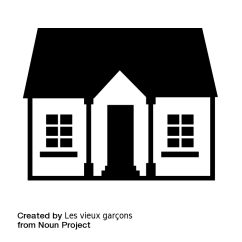 72.4%
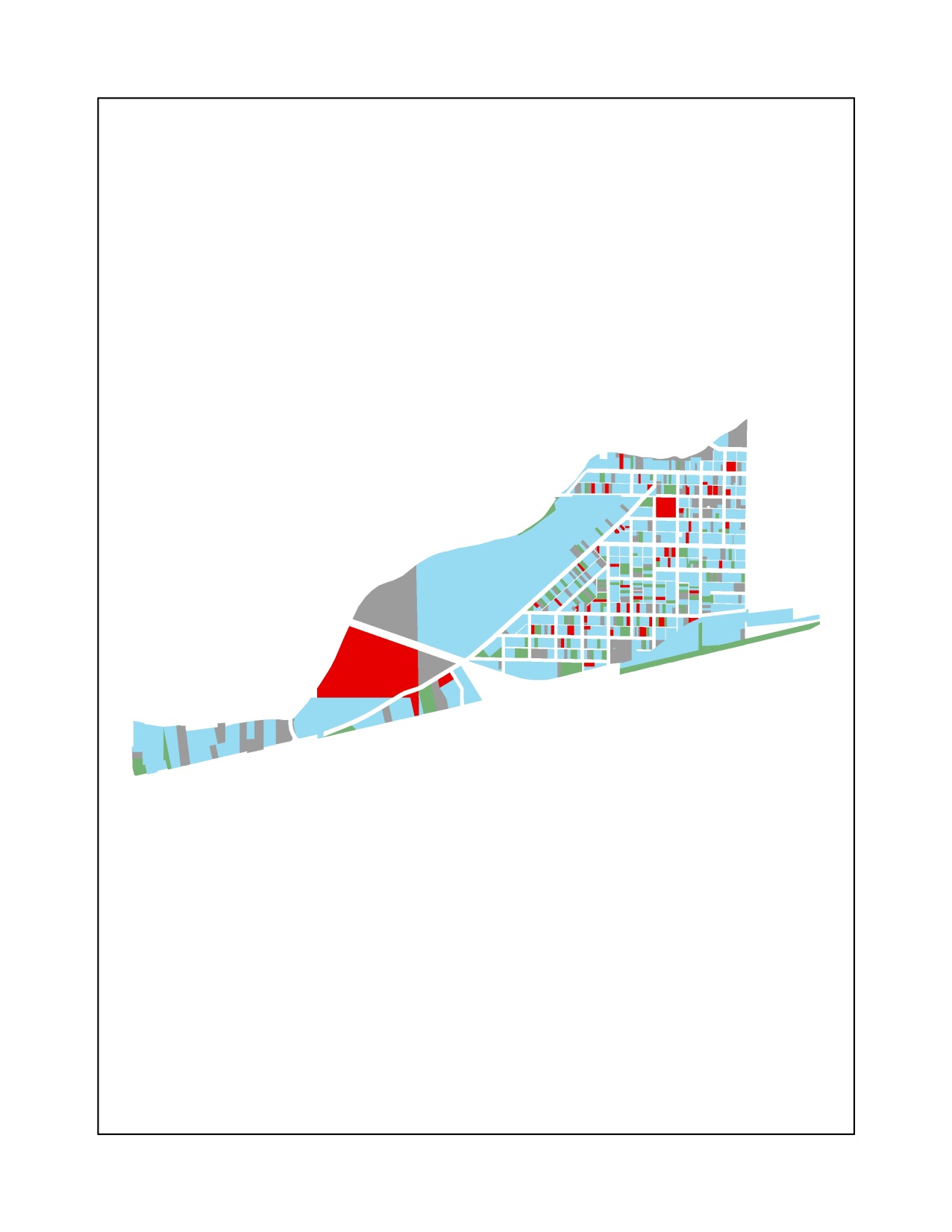 include a structure
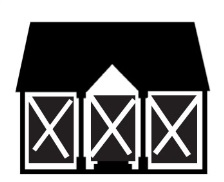 6.7%
vacant buildings
12.3%
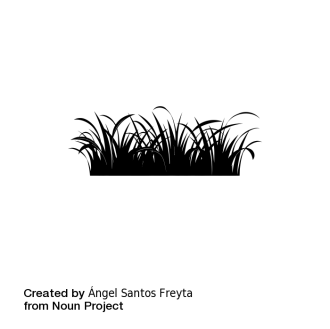 vacant lots
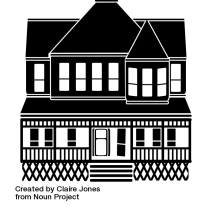 high or landmark architectural character
15.2%
Zone 5: Whitely
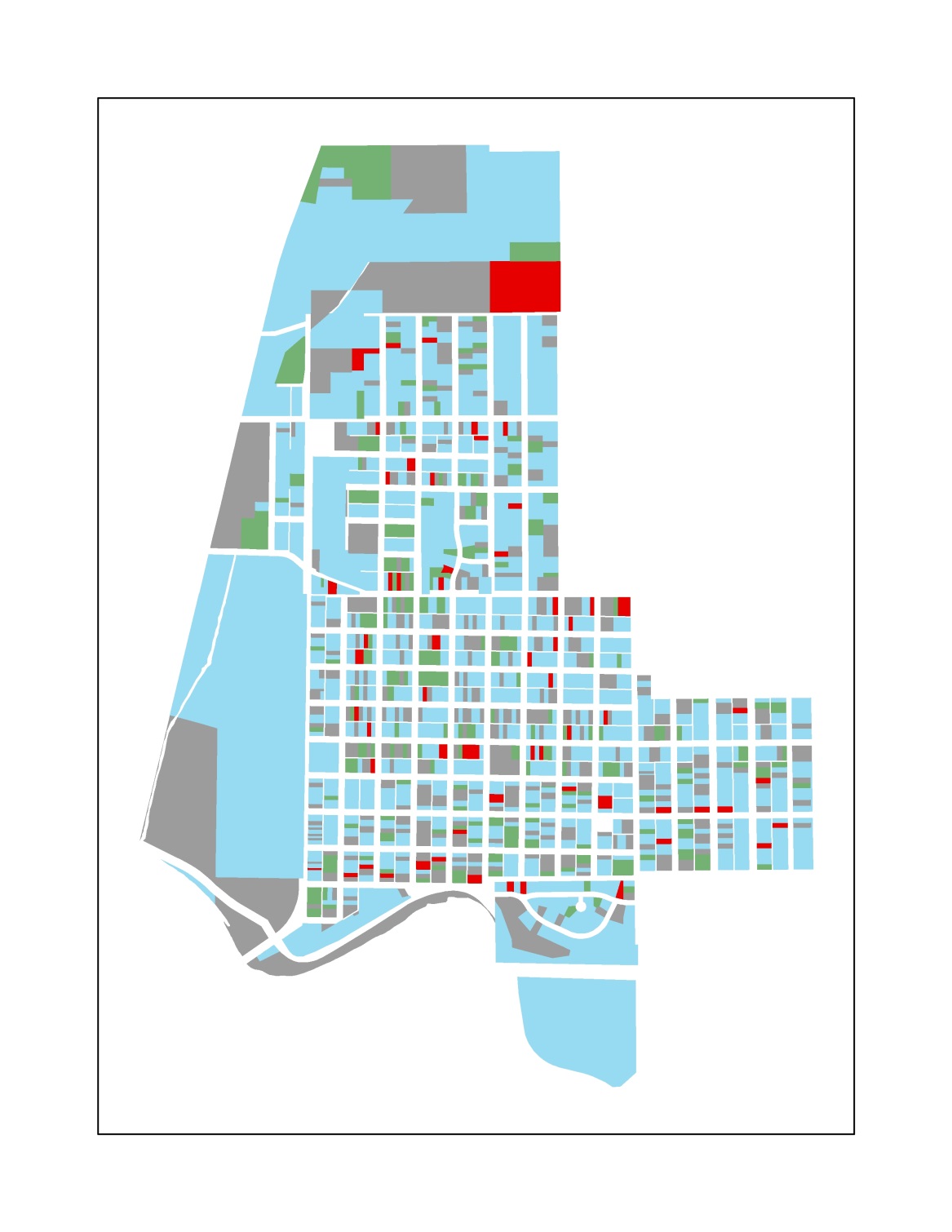 1,585 properties
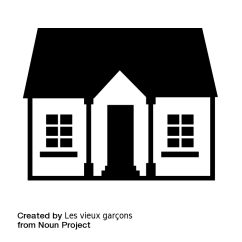 73.8%
include a structure
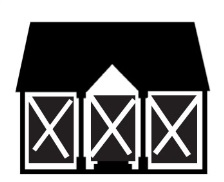 4.1%
vacant buildings
16.7%
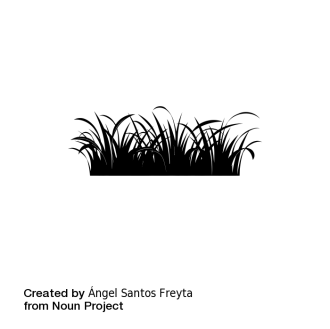 vacant lots
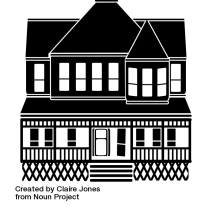 high or landmark architectural character
0.3%
Zone 6: Cowing Park
573 properties
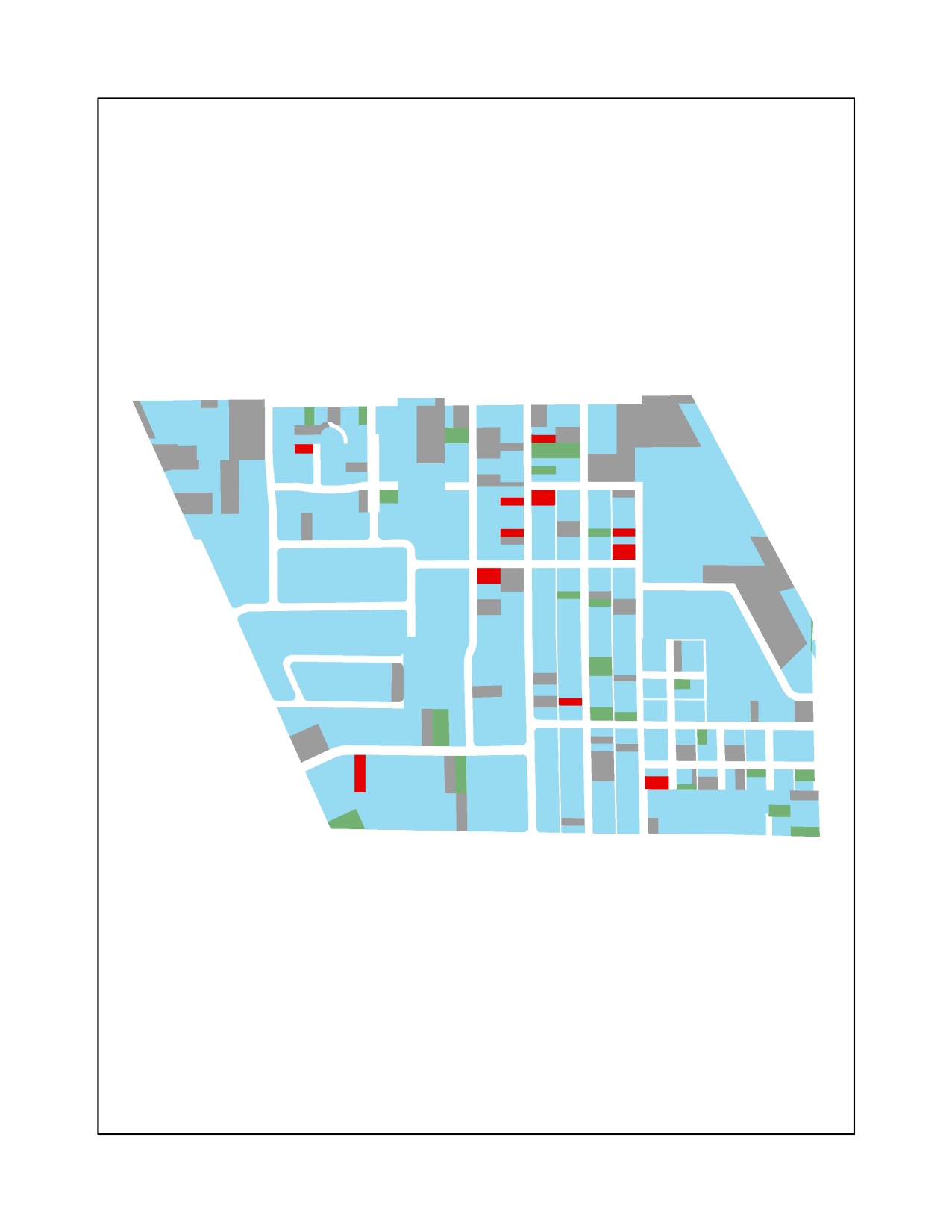 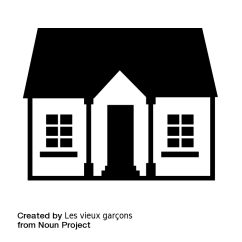 86.4%
include a structure
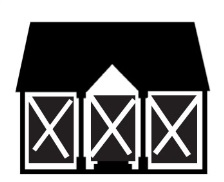 1.9%
vacant buildings
4.5%
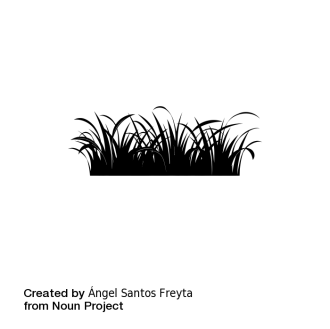 vacant lots
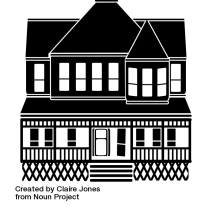 high or landmark architectural character
1.6%
Zone 7: Riverside/Normal City
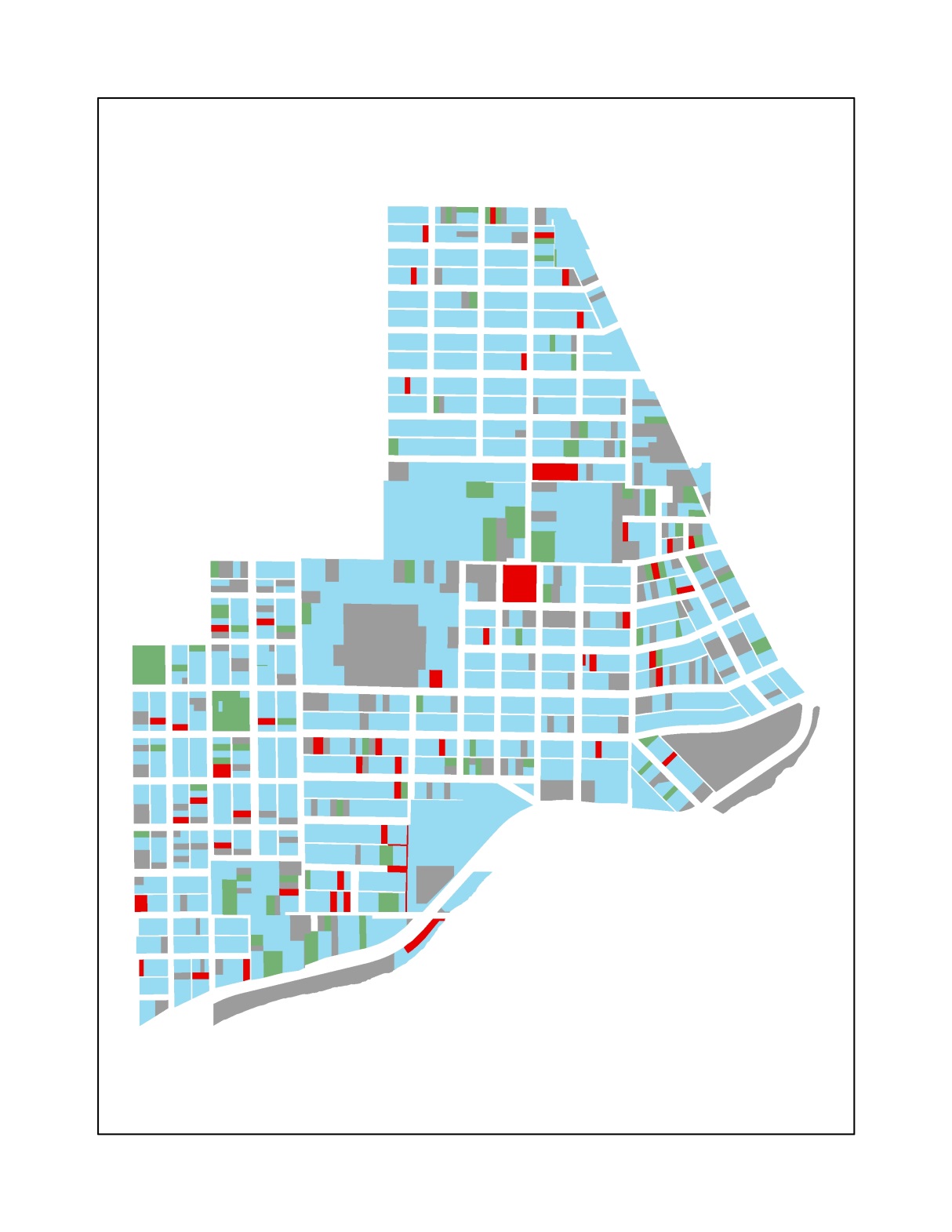 1,449 properties
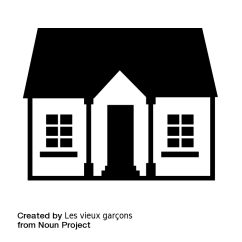 82.7%
include a structure
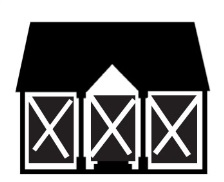 3.5%
vacant buildings
6.1%
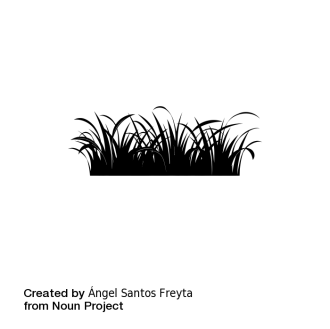 vacant lots
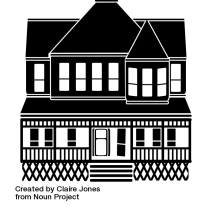 high or landmark architectural character
14.8%
Zone 8: Ludingwood
293 properties
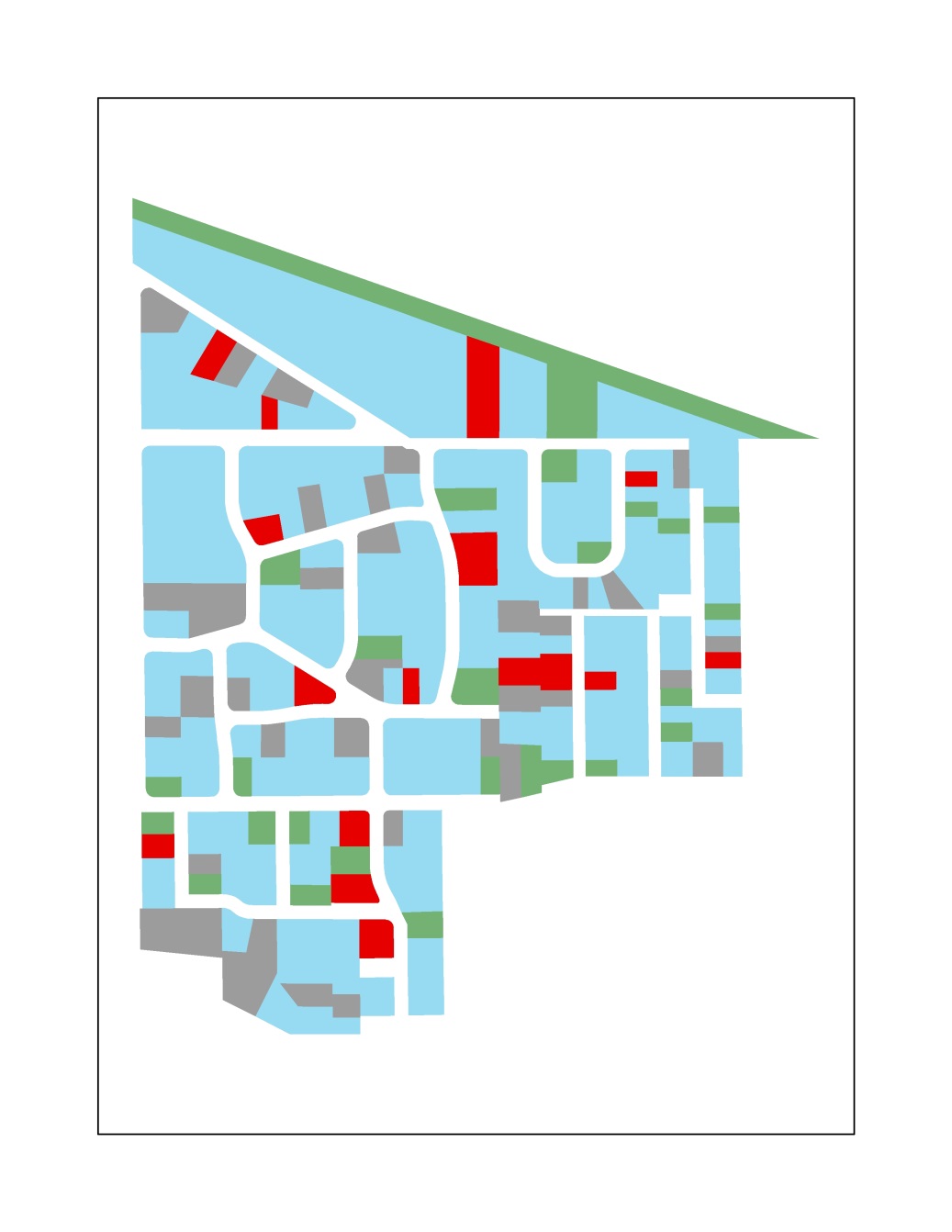 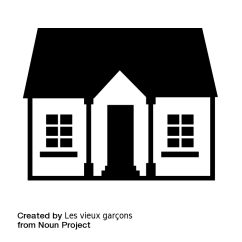 78.2%
include a structure
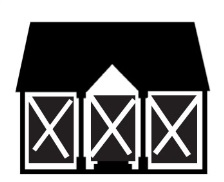 6.5%
vacant buildings
9.6%
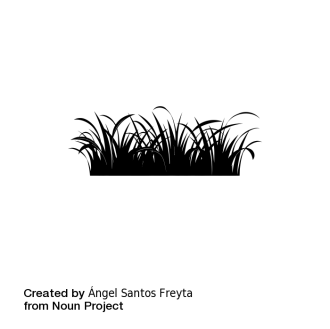 vacant lots
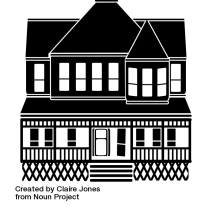 high or landmark architectural character
2.2%
We need different reinvestment strategies for different neighborhoods
Neighborhood Comparisons
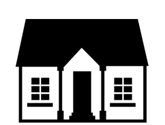 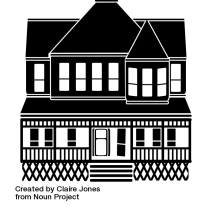 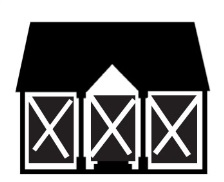 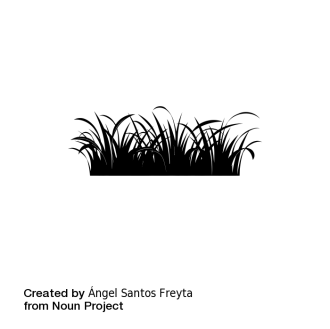 [Speaker Notes: Can you get rid of that white background on the vacant structure art?]
A different view of vacancy
The vacancy vortex
Getting out of The vacancy vortex
Action Steps
Heartbombing Campaign
Initiative 1: Strengthen Pride and Image
Initiative 2: Advance Historic Preservation Education
Initiative 3: Create Attractive and Desirable Places
Initiative 4: Foster Collaboration
Initiative 5: Empower and Expand MHPRC
Initiative 6: Manage Community Resources
Neighborhood branding and marketing
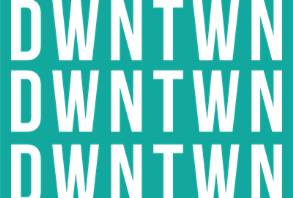 Publicize historic resources
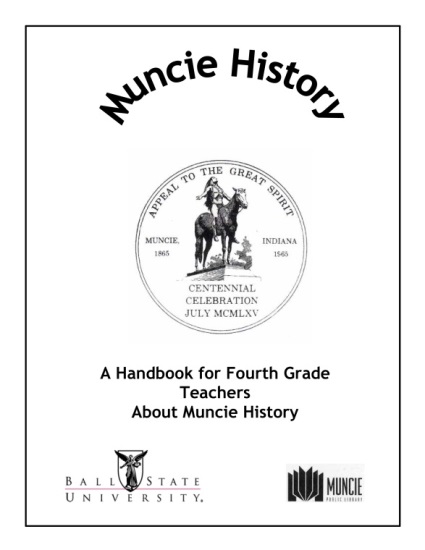 Paint properties in need
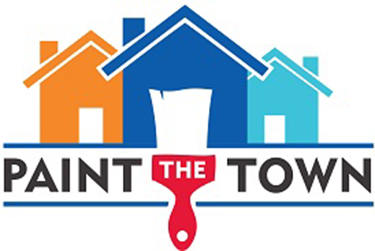 [Speaker Notes: For strengthen pride and image, the plan suggests things like a heartbombing campaign, which is when a bunch of people get together make hearts and stand in front of a building they value whose future is uncertain and blast this on social media. Another pride and image step is to help neighborhood associations create neighborhood branding and marketing something similar to the downtown muncie campaign. For advancing historic preservation education, it could be things like a realtor education seminar or getting a local history segment incorporated into the public school curriculum or events. For create attractive and desireable places, it could be things like Cincinnati’s Paint the Town where a nonprofit hosts a yearly event to paint 40 homes of folks in need.]
Action Steps
Collaborative Workshops
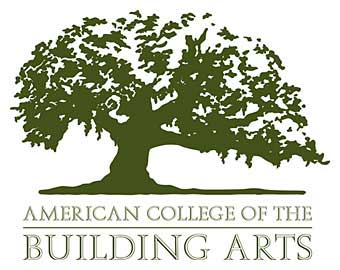 Initiative 1: Strengthen Pride and Image
Initiative 2: Advance Historic Preservation Education
Initiative 3: Create Attractive and Desirable Places
Initiative 4: Foster Collaboration
Initiative 5: Empower and Expand MHPRC
Initiative 6: Manage Community Resources
Partner with banks for alternative homeownership loans
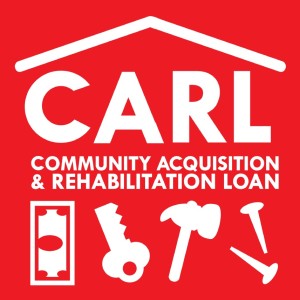 Demolition review
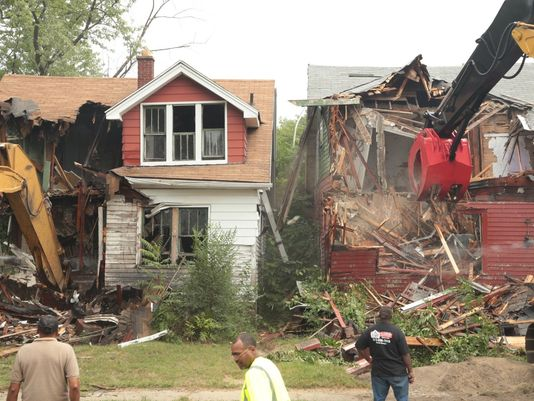 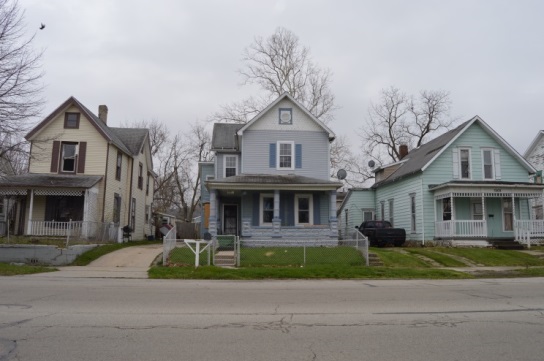 Establish conservation districts
[Speaker Notes: For foster collaboration, the plan includes things like hosting collaboration workshops with Ball State or Ivy Tech to get students involved in the community build stays like the City of Charleston SC and the American College of Building Arts. Or partner with local banks to provide alternative homeownership loan products like Pittsburgh’s Community Acquisition and Rehabilitation Loan program. For empower and expand the historic commission, the plan suggests things like a demolition review on all structures over 50 years old. This wouldn’t be to stop all demos, but it would give a chance to give us a heads up when something is coming down to potentially find a new solution but more the likely just give us time to go out and photograph and document the structure. The plan also suggests we give regular update to city council about our activities. Lastly, managing community resources, diversifying our local landmark program and exploring the potential of conservation districts as well as historic districts is suggested.]
What the Plan Does Do:
What the Plan Does NOT Do:
Designate landmarks or historic districts or restrict property owners – designating landmarks or districts can only be accomplished when 51% of the property owners petition City Council to become a district via an ordinance. 
Is a general guide but does not have full historic record of every building, much more research is necessary such as level of integrity
The plan has action steps but not specific projects
Lays a roadmap for action steps for the MHPRC beyond just districting 
Publically recognizes Muncie’s historic assets as valuable 
Recognizes historic preservation as an economic development focus in Muncie 
Suggests partnerships for revitalization goals 
Outlines potential policy changes for the City of Muncie pertaining to historic buildings
Aims to be transparent with the public about the goals of the MHPRC
Information is key: How you can help
Let the Government Know there is an issue!
Get involved!
E-Gov 
Pothole Twitter @munciepotholes
Facebook 
Nextdoor
Visit scoutmuncie.wordpress.com
Use the data
Share the information
Make change in your neighborhood!
www.scoutmuncie.wordpress.com
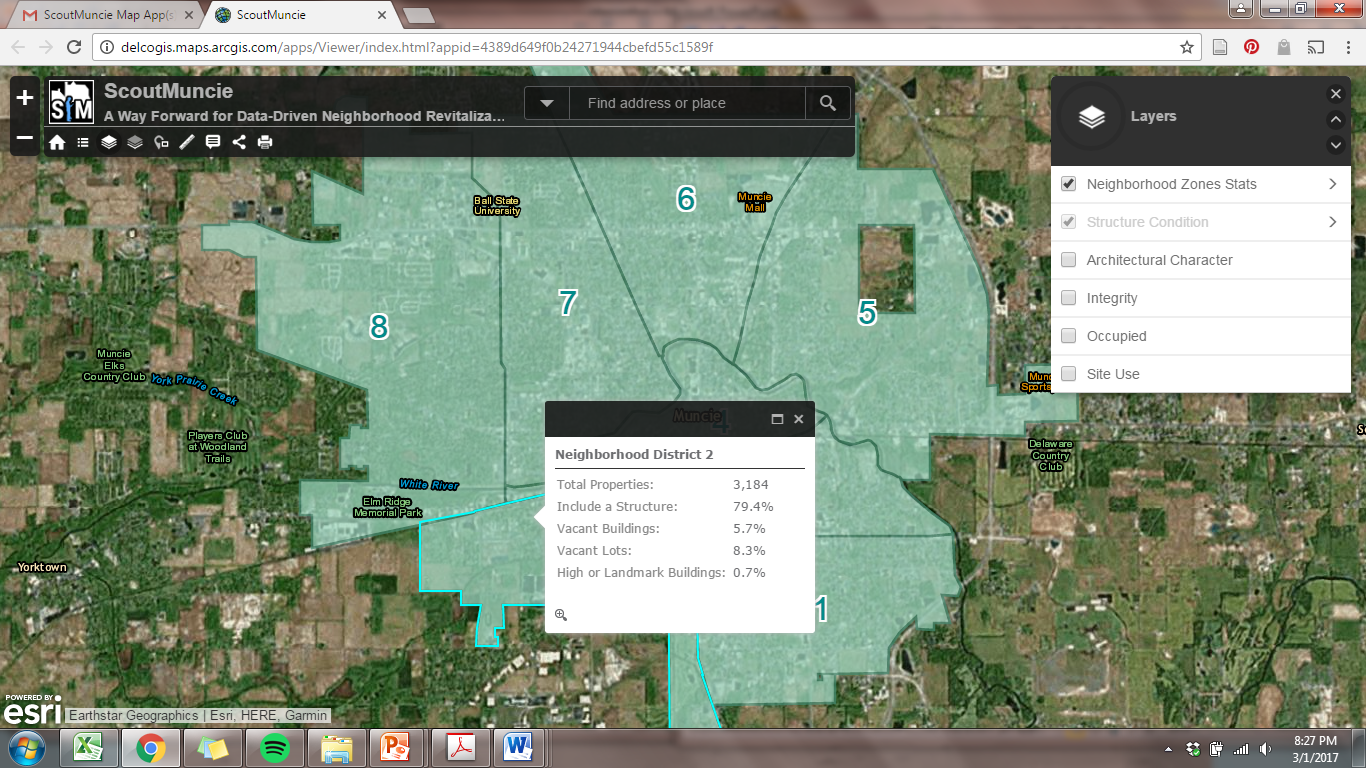 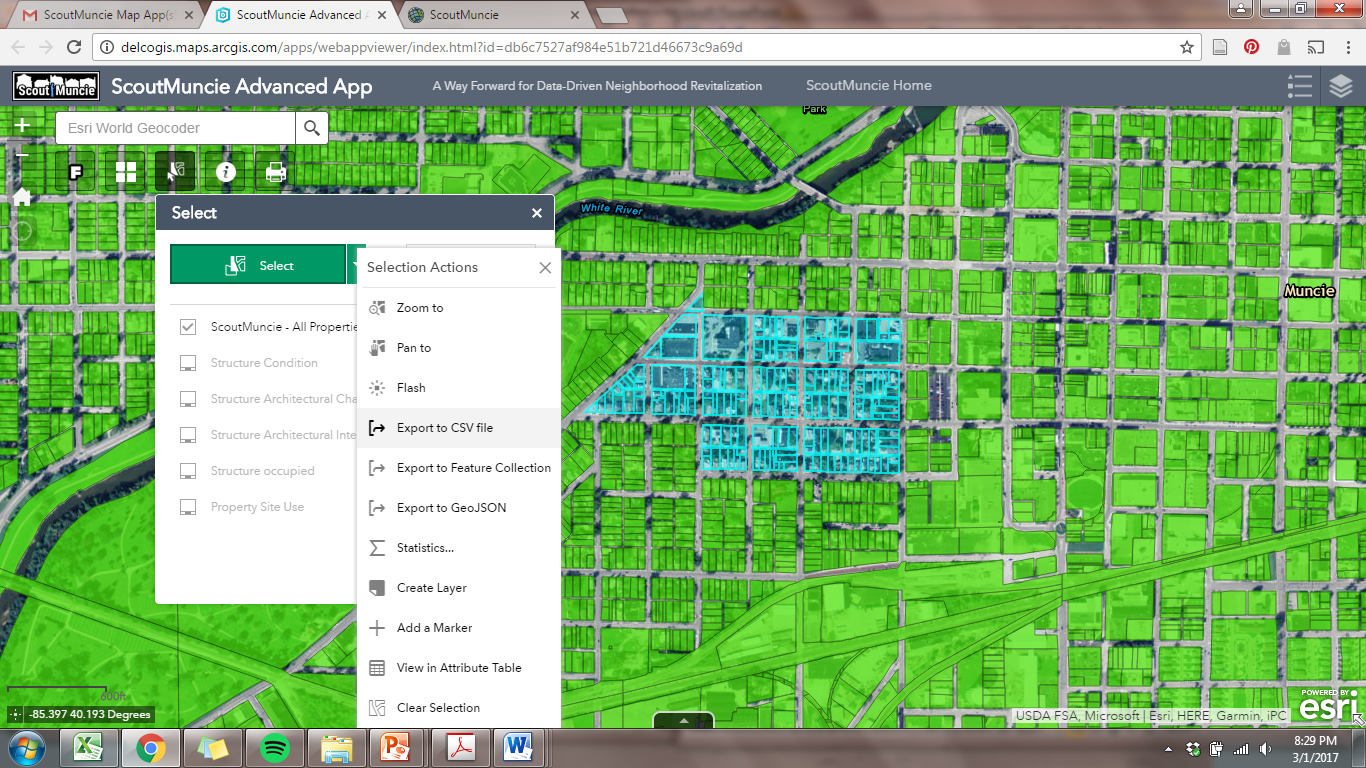 Thank you!
bking@cityofmuncie.com

bri.paxton@gmail.com

Follow the Muncie Historic Preservation and Rehabilitation Commission on Facebook
[Speaker Notes: And Instagram?]